Central Kansas Community Corrections
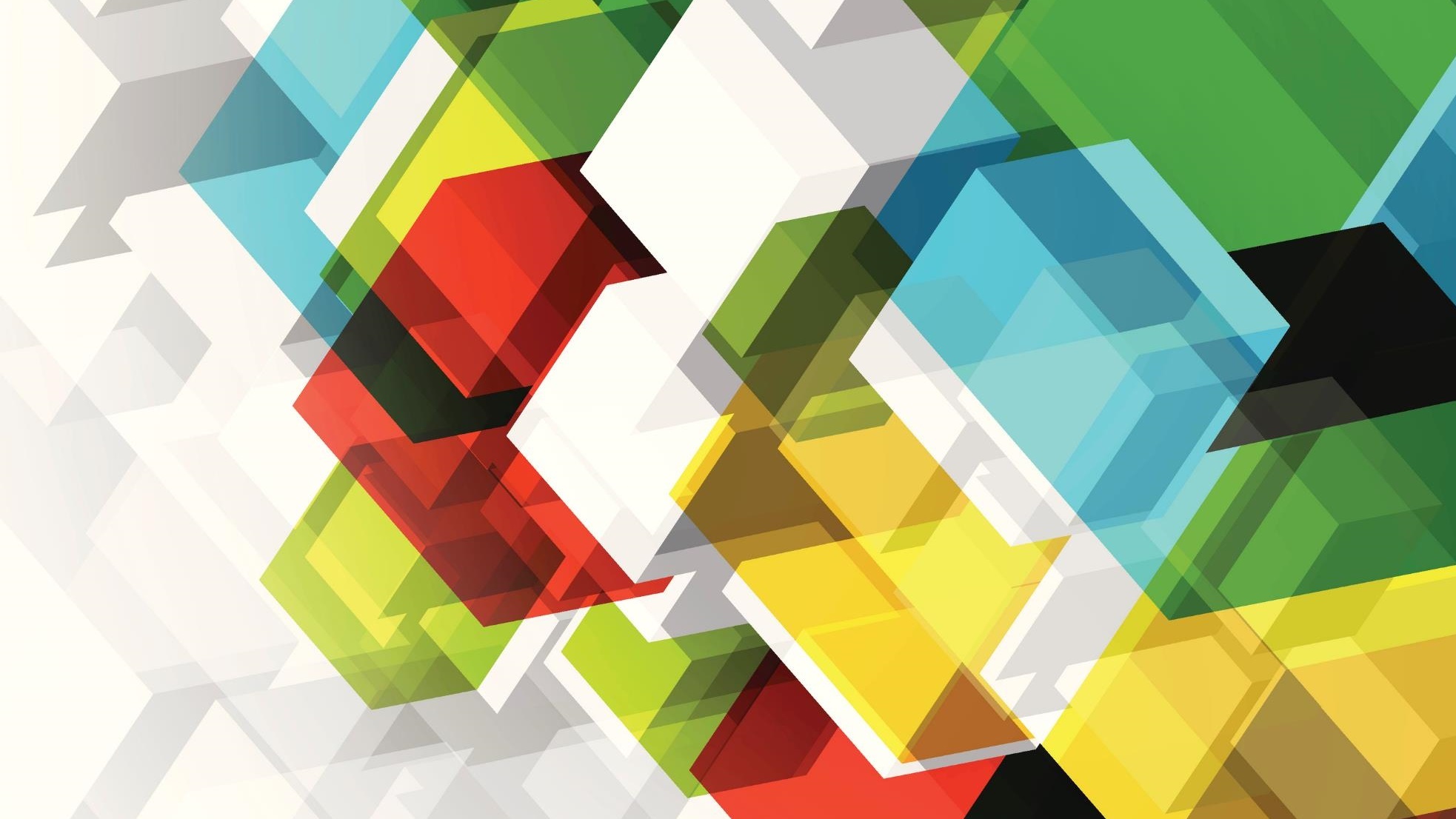 20th Judicial District:
Barton,Ellsworth,Rice,Russell andStafford Counties
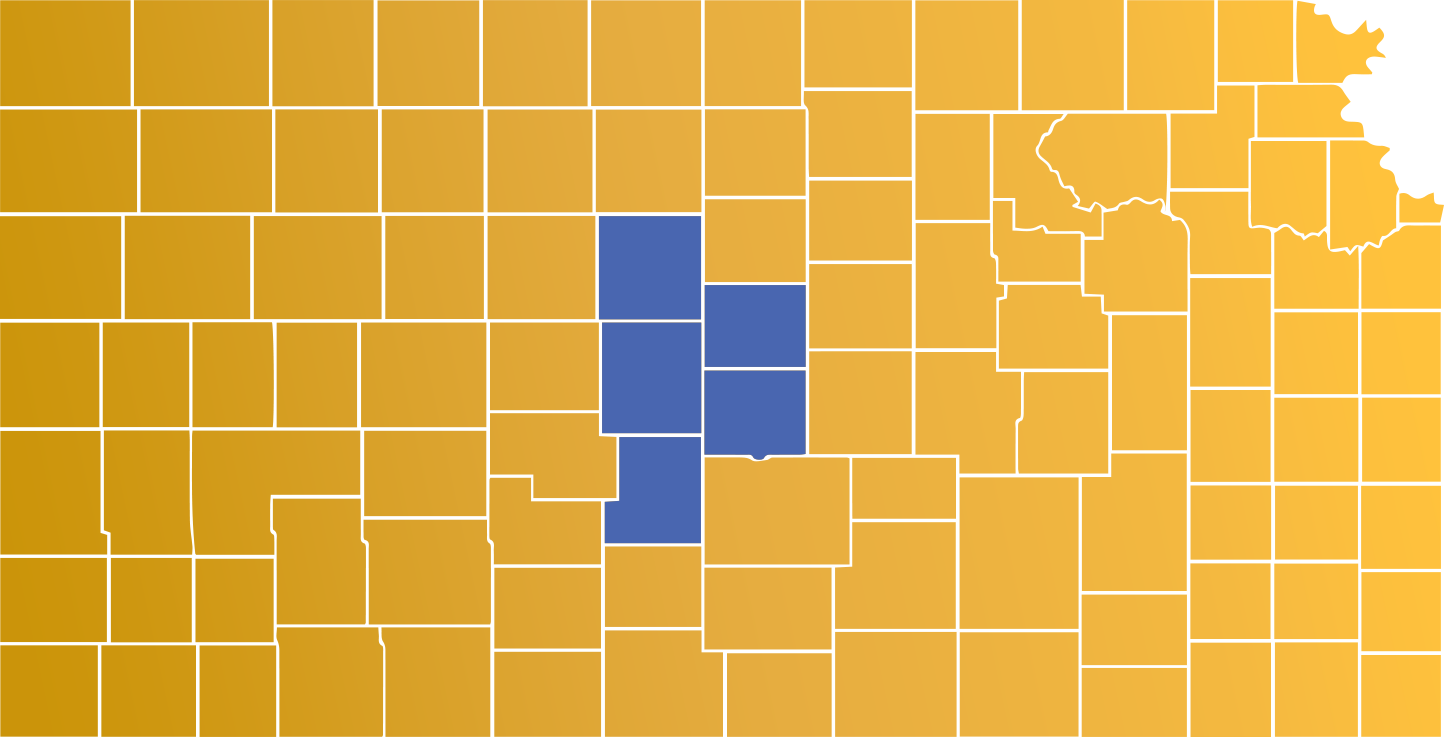 The District’s population = 51,000
CKCC’s population = 300
Current Community Supervision Structure
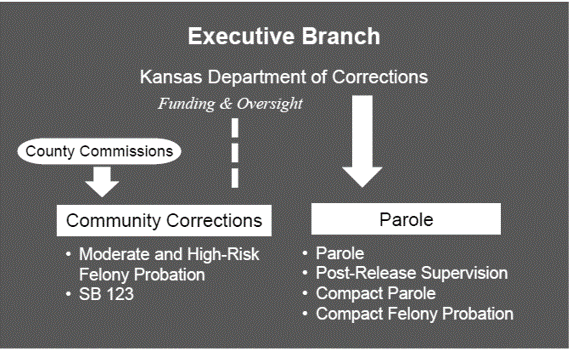 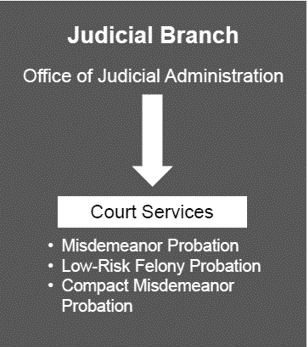 3/10/2023
Community Corrections Salary Challenge
Community Corrections quick overview
State funded through grants to county government.
Barton County employees. 
Community supervision of higher-risk offenders who are not incarcerated, but in our communities.
Two outcomes of the program: remain in the community or enter the prison system.
NOW WHAT??
Our Purpose
To provide a viable, cost-effective alternative to incarceration.
Seen/Unseen Costs of Incarceration:
Drain on the judicial system
No job
Not paying taxes
Not contributing to the community
Families more likely to rely on public benefits
Families continue trauma of absent parent
Continued challenges for economic stability upon release
THE UNDERLYING PROBLEMS ARE STILL UNRESOLVED
Our Vision:  Public Safety through Probationer Success.
Our Mission:
We believe thinking drives behavior and that all people, despite challenges and legal convictions, can accept responsibility for past behaviors, experience positive self change and utilize skills to live a healthy lifestyle.
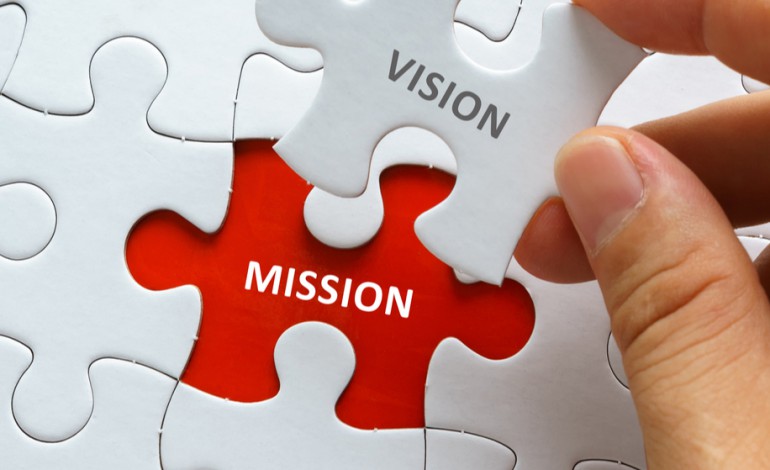 What are our goals?
Accountability
Public Safety
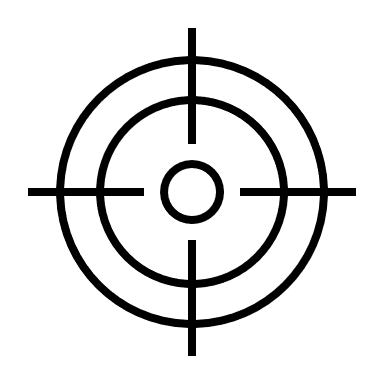 Risk Reduction
Change Behavior
EVOLUTION OF RESEARCH
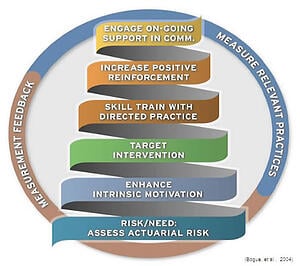 What the research says…
2022  Second Chance Act Jail Survey Results for the 20th Judicial District
12/2022
How many times have you been incarcerated?
Data:
Center for Community Supports and Learning Tree Institute at Greenbush
12/2022
Center for Community Supports and Learning Tree Institute at Greenbush
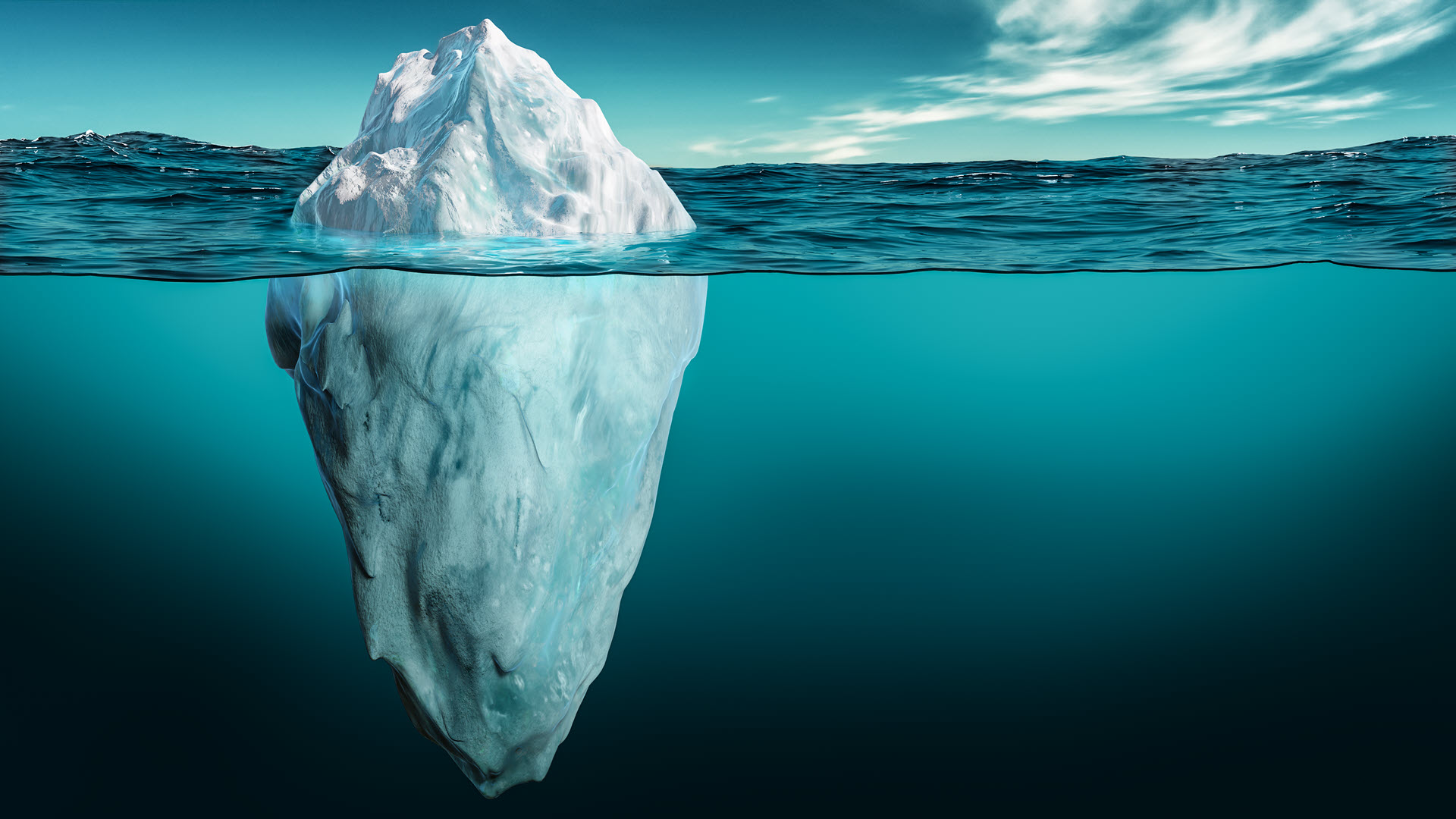 14
BEHAVIOR: What we see
3/10/2023
Motivation           Skills     Competency      Knowledge    Values                 Beliefs
Self-Image          Thoughts    Past Trauma        Attitudes

THINKING DRIVES BEHAVIOR!
Community Corrections Salary Challenge
Principles of Effective Intervention
RISK
RESPONSIVITY
NEED
WHO
Deliver more intense intervention to higher risk offenders.
WHAT
Target criminogenic needs to reduce risk for recidivism.
HOW
Use Cognitive-Behavioral approach.
Match mode/style of service to the offender.
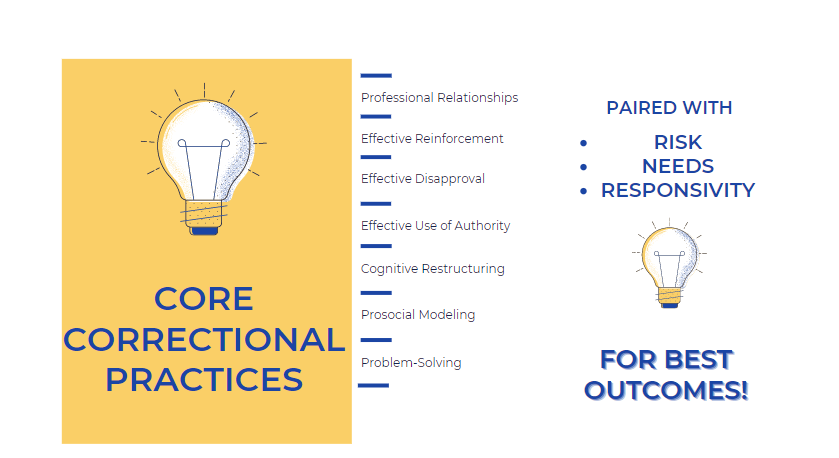 HOW ARE WE DOING?
86%
Overall satisfaction with CKCC services.
91%
Resourceful information, advice, and support are made available to you.
Have an understanding of the terms and conditions of supervision.
93%
Staff have knowledge of community resources and refer as needed.
90%
Rate professionalism and knowledge of your supervision officer.
94%
Your ISO communicates in a language you understand.
93%
Staff are sympathetic to your individual needs while respecting your feelings.
88%
The behavior of staff makes you feel that you can trust and have confidence in them.
90%
83%
Complaints are constructively handled.
Ratings are combined “Outstanding and Good”
HIGHER RISK BEHAVIORS REQUIRE IMMEDIATE RESPONSES!!
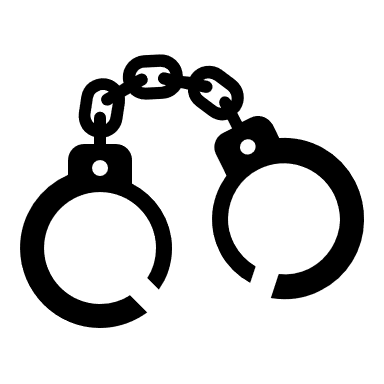 Automatic Responses:
Drug testing
Non-compliance
New crimes – Revocation request:
Fail to submit to drug testing.
Fail to admit to drug use.
Attempting to adulterate drug testing.
Failure to report for scheduled appointments, treatment or groups.
Failure to comply with sanctions.
High-risk behaviors in which there is a need to protect public safety / safety of the probationer.
New felony
Gun crimes.
Person felonies.
Sales/Distribution cases.
Judges make the final revocation decisions.
What Makes Community Corrections Unique?
Achieving in the community…
Our agency promotes a culture of community involvement with other stakeholders - aimed at strengthening capacities and ultimately maximizing opportunities!
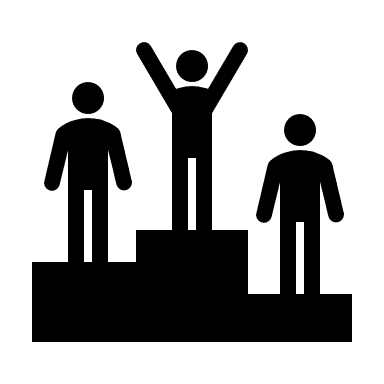 Core Community:  
Poverty resolution program
Behavioral Health Advisory Council: creating board/oversight for behavioral health agencies and initiatives.
Peer Navigation:  
Peers helping peers to get services and support for their SUD!
Fatherhood Initiative: 
Strong Dads make Strong Kids
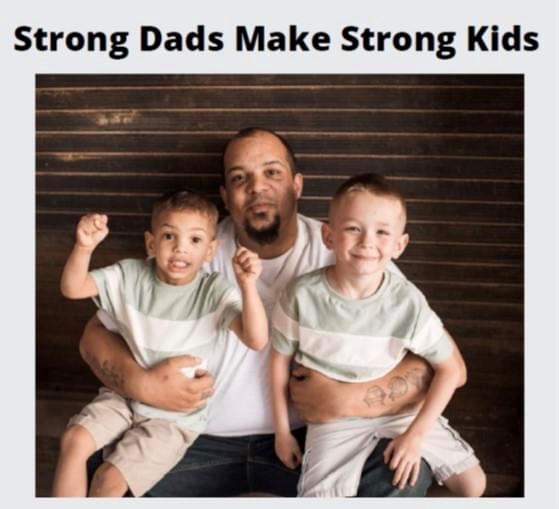 Rise Up: 
Providing Prevention, Intervention and Resilience information to the community.
Rise Up HEART:
Providing mobile meetings to address health equity issues for those with Substance Use Disorder.
Solidarity Program:
Federal grant to divert high-risk probationers from prison using intensive SUD services and technology.
Stepping Up Community, NAMI and Jail MH program:  
Addressing mental health needs to lower incarceration rates.
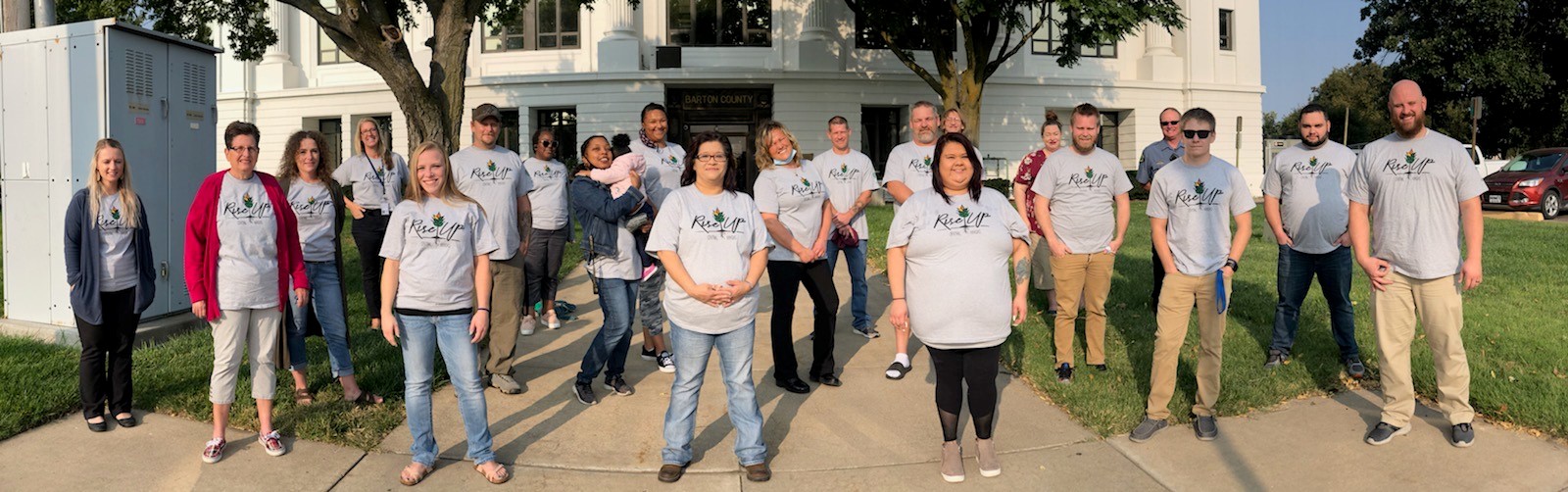 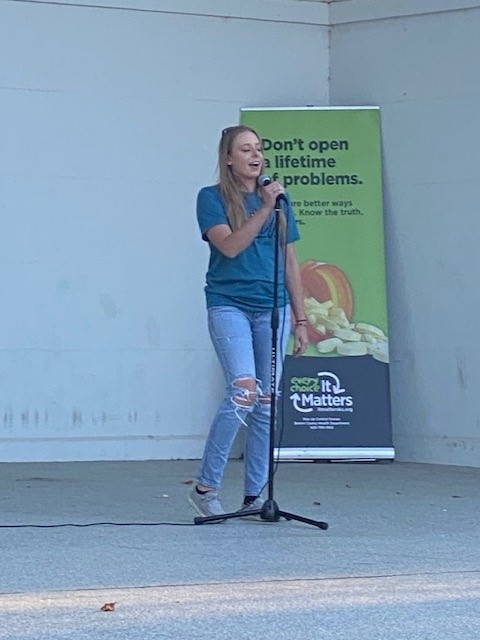 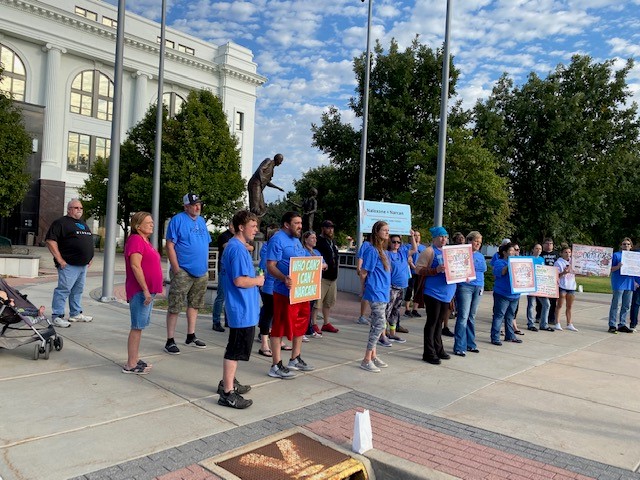 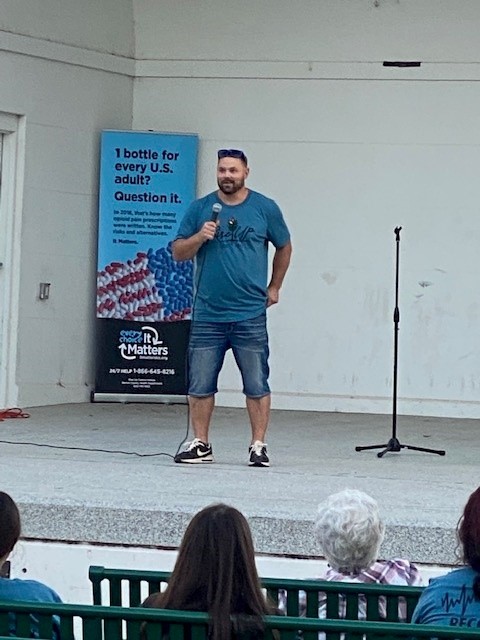 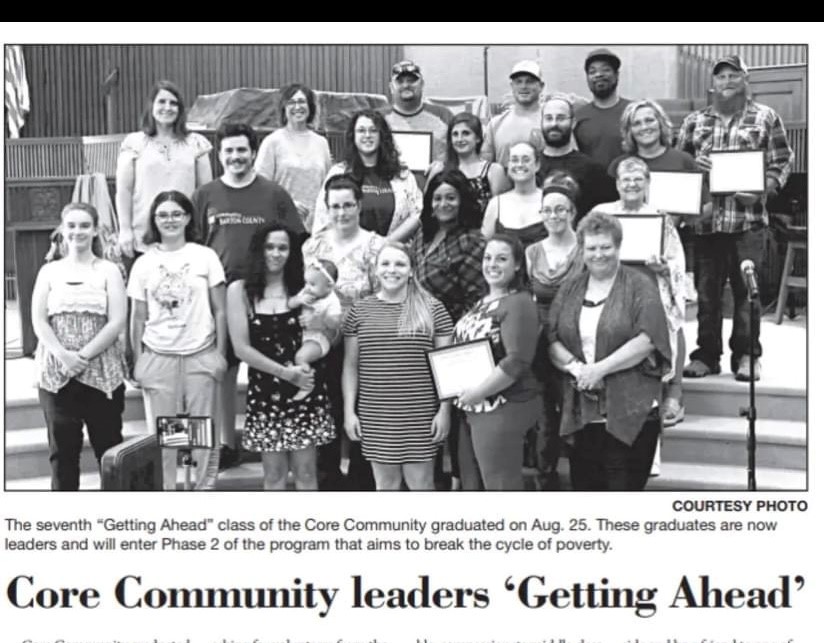 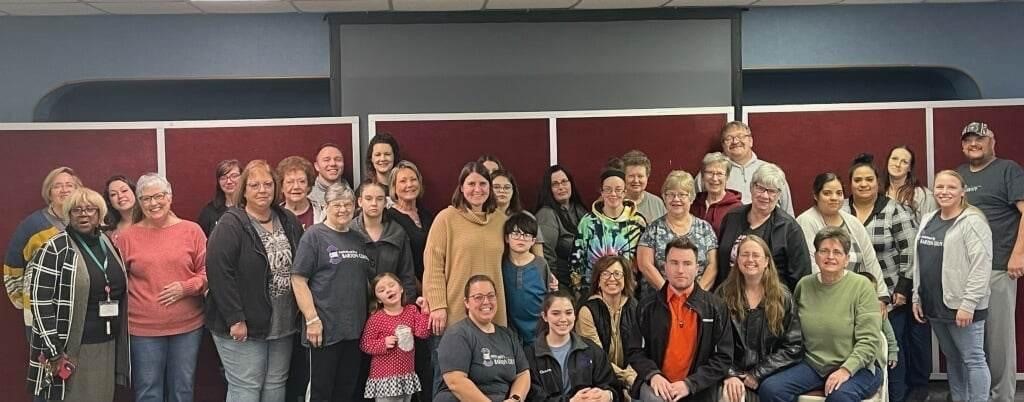 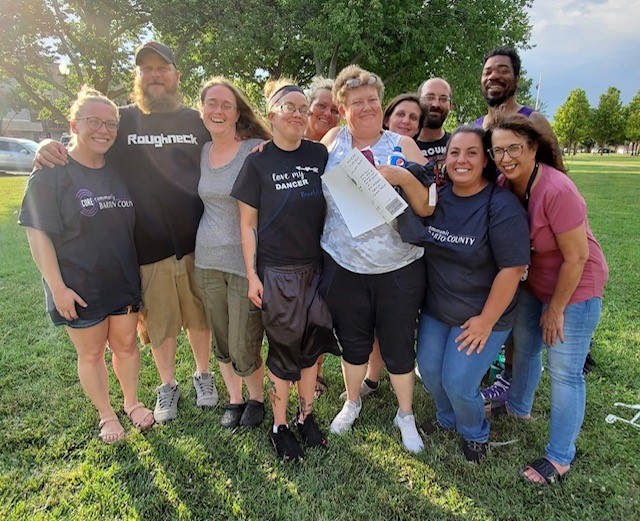 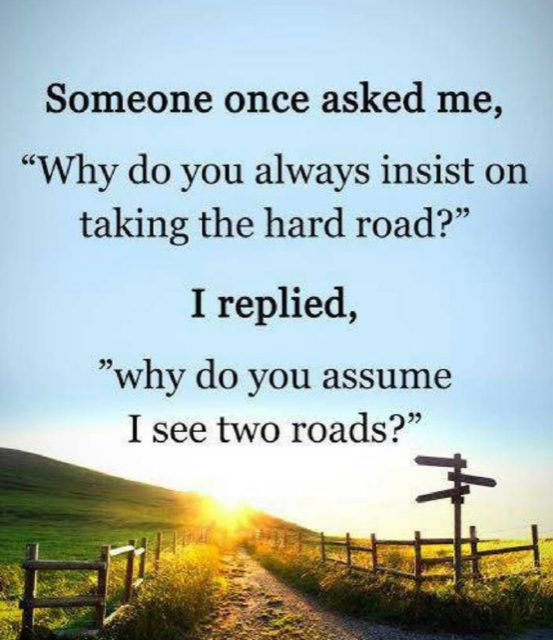 Thank you for your participation.
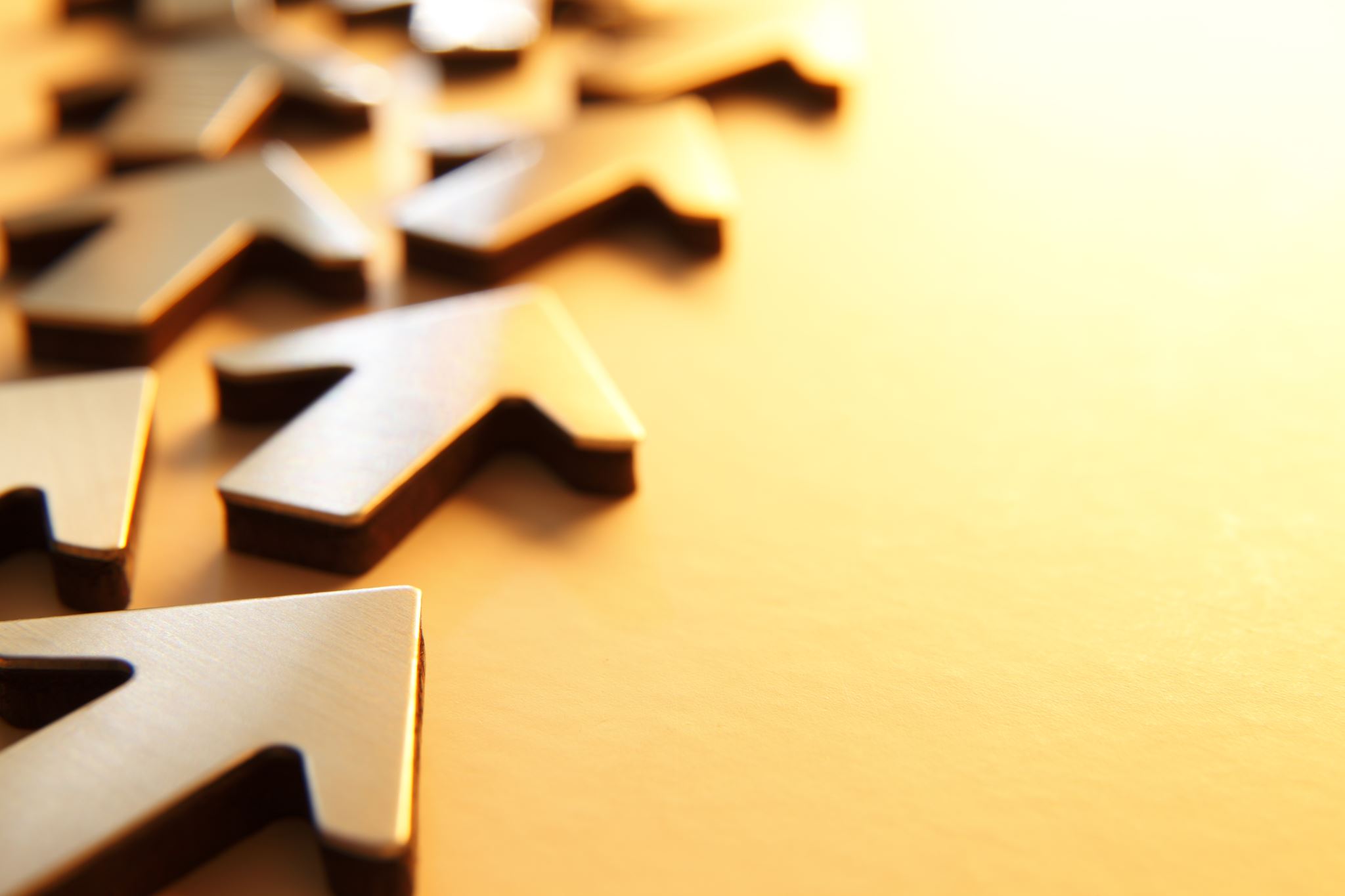 Questions?